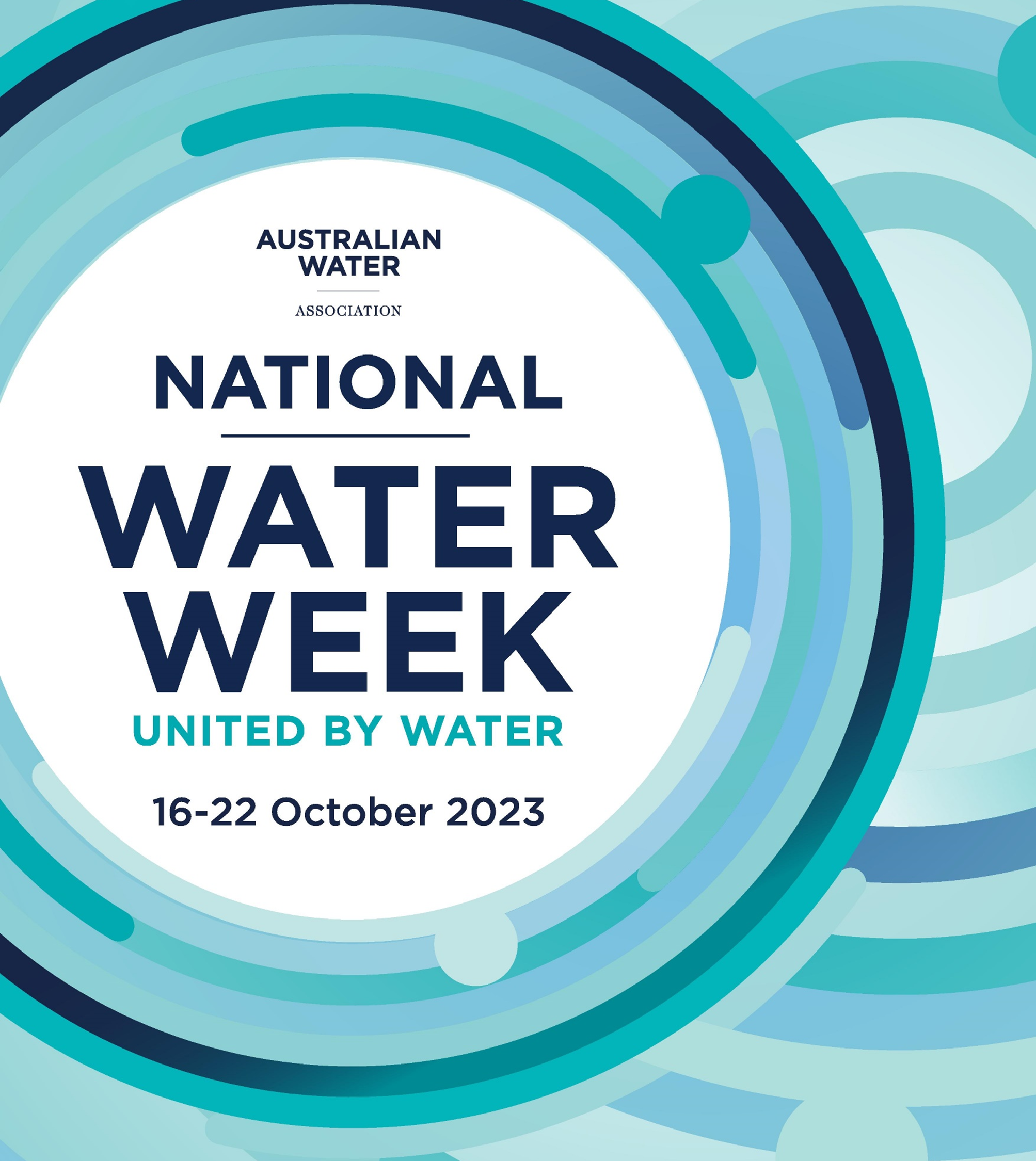 Welcome!
Member Circle
Water Literacy and Education
Wat-er you know? quiz Think you know a thing or two about water? Test your knowledge and be crowned a water x-spurt!
Monday 16 October | 12pm
Acknowledgement of Country
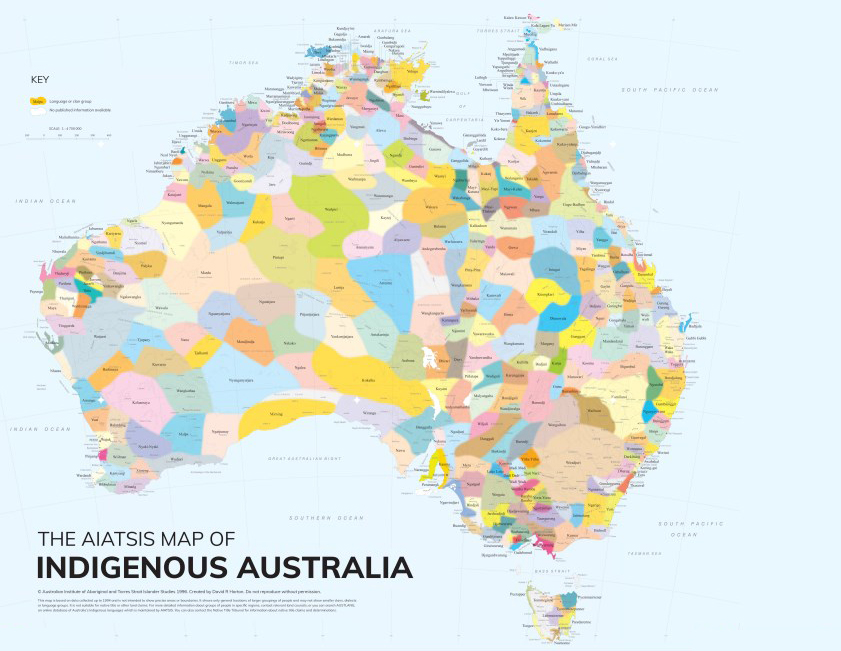 Australia's First Peoples have been living on the Australian continent for millennia.
Aboriginal and Torres Strait Islander Australia is made up of many different and distinct groups, each with their own culture, customs, language and laws. 
They are the world’s oldest surviving culture; cultures that continue to be expressed in dynamic and contemporary ways.
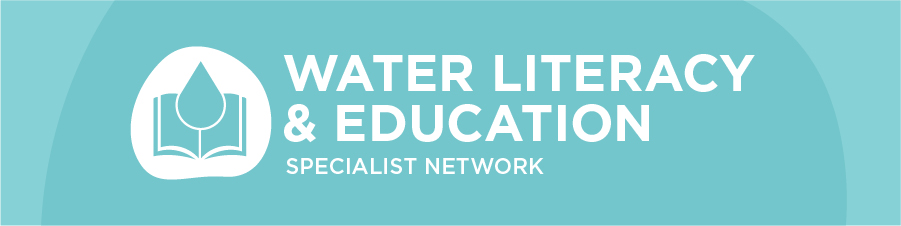 What is this type of shower called?
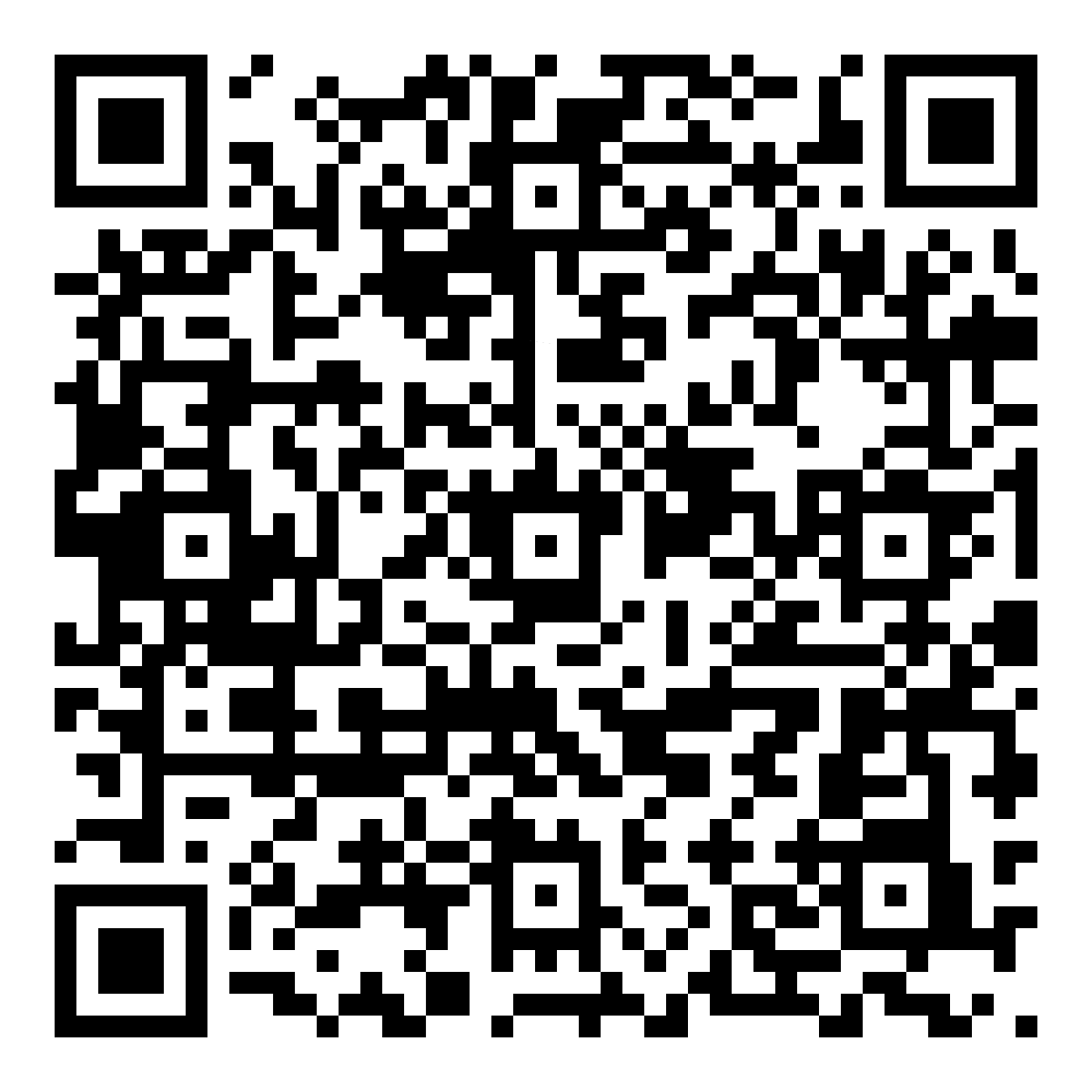 Visit our Specialist Network webpage

Educator Toolkits
Resources
Member Circles
Contact Us
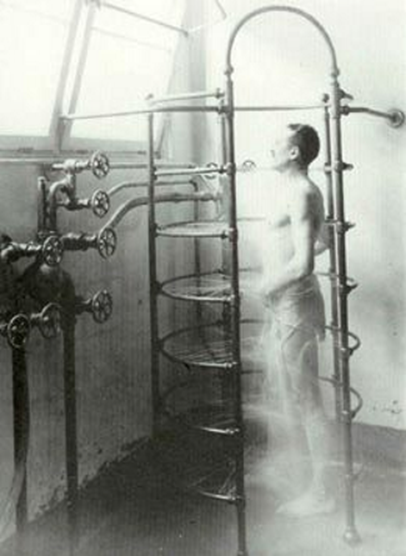 https://www.awa.asn.au/membership-specialist-water-networks/water-literacy-education
Wat-er you know? Think you’re a water x-spurt?
Presented by AWA Water Literacy and Education Specialist Network
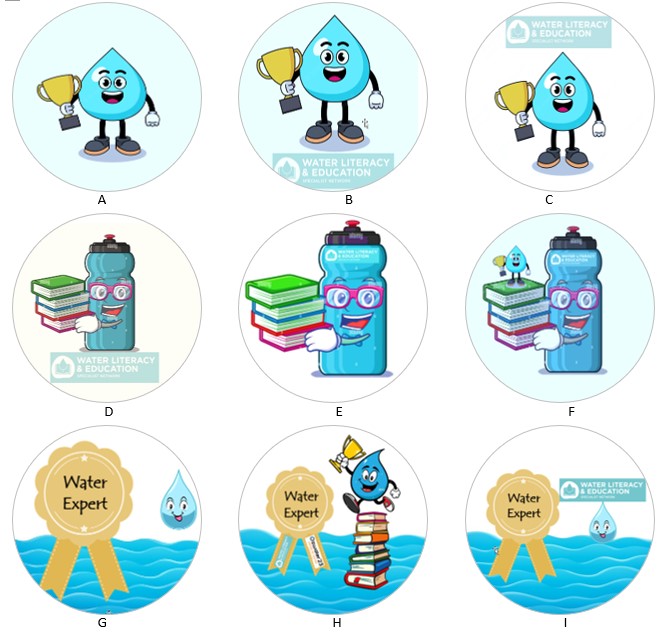 Quiz
18 questions in total
Question 16 – two answers
Question 18 – six answers
Possible total of 24 points
Winner/s will be celebrated and crowned water x-spurts!
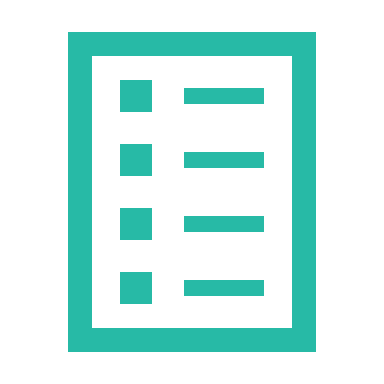 You will need
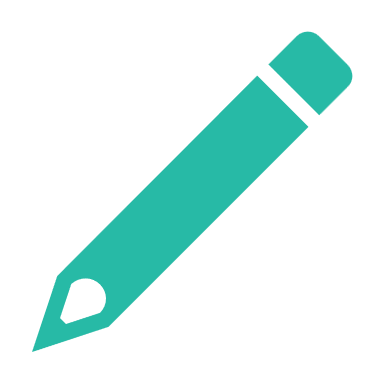 [Speaker Notes: Set expectations for the Audience engagement.  Please request Audience to use the Q&A function and reserve their direct questions to the speakers to the dedicated Q&A segment at the end.]
Question 1
Topic: Australian Water Association
In what year was the 1st Federal Convention of the Australian Water and Wastewater Association held?
1962
1964
1966
1968
[Speaker Notes: Set expectations for the Audience engagement.  Please request Audience to use the Q&A function and reserve their direct questions to the speakers to the dedicated Q&A segment at the end.]
ANSWER
[Speaker Notes: Set expectations for the Audience engagement.  Please request Audience to use the Q&A function and reserve their direct questions to the speakers to the dedicated Q&A segment at the end.]
Question 1
Topic: Australian Water Association
In what year was the 1st Federal Convention of the Australian Water and Wastewater Association held?
1962
1964
1966
1968
[Speaker Notes: Set expectations for the Audience engagement.  Please request Audience to use the Q&A function and reserve their direct questions to the speakers to the dedicated Q&A segment at the end.]
Question 2
Topic: Access to drinking water services
How many people in the world do not have access to safe drinking water services?
100 million
1 billion
2 billion
5 billion
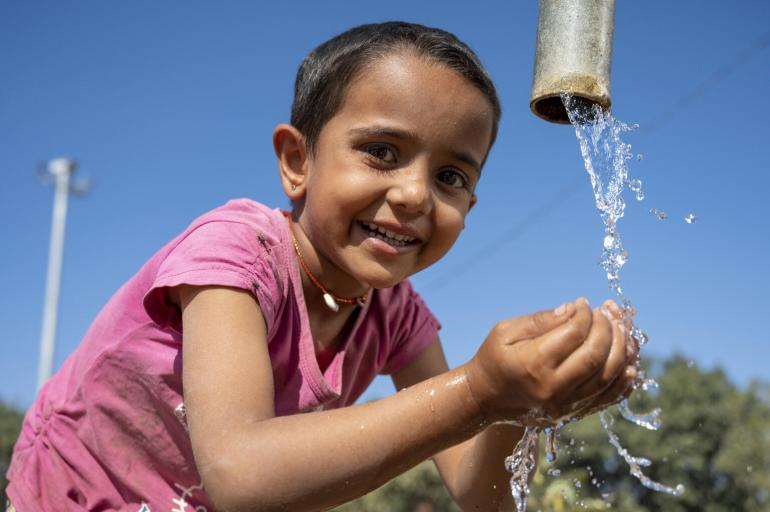 [Speaker Notes: Set expectations for the Audience engagement.  Please request Audience to use the Q&A function and reserve their direct questions to the speakers to the dedicated Q&A segment at the end.]
ANSWER
[Speaker Notes: Set expectations for the Audience engagement.  Please request Audience to use the Q&A function and reserve their direct questions to the speakers to the dedicated Q&A segment at the end.]
Question 2
Topic: Access to drinking water services
How many people in the world do not have access to safe drinking water services?
100 million
1 billion
2 billion
5 billion
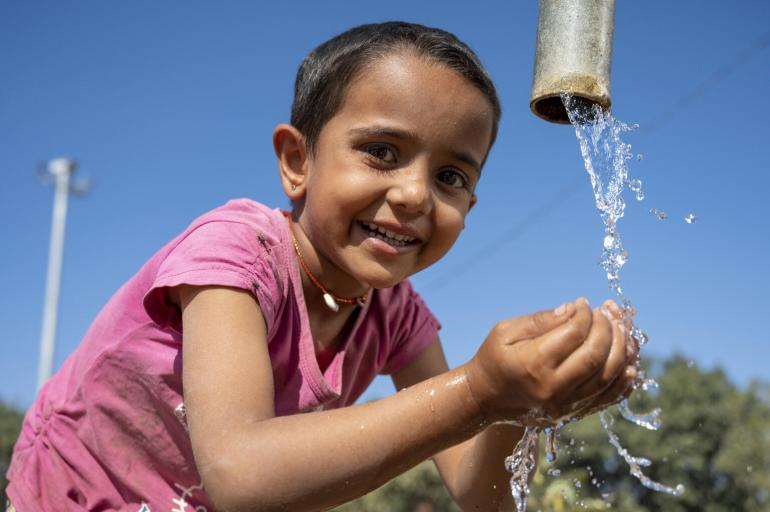 [Speaker Notes: Set expectations for the Audience engagement.  Please request Audience to use the Q&A function and reserve their direct questions to the speakers to the dedicated Q&A segment at the end.]
Question 3
Topic: Water users
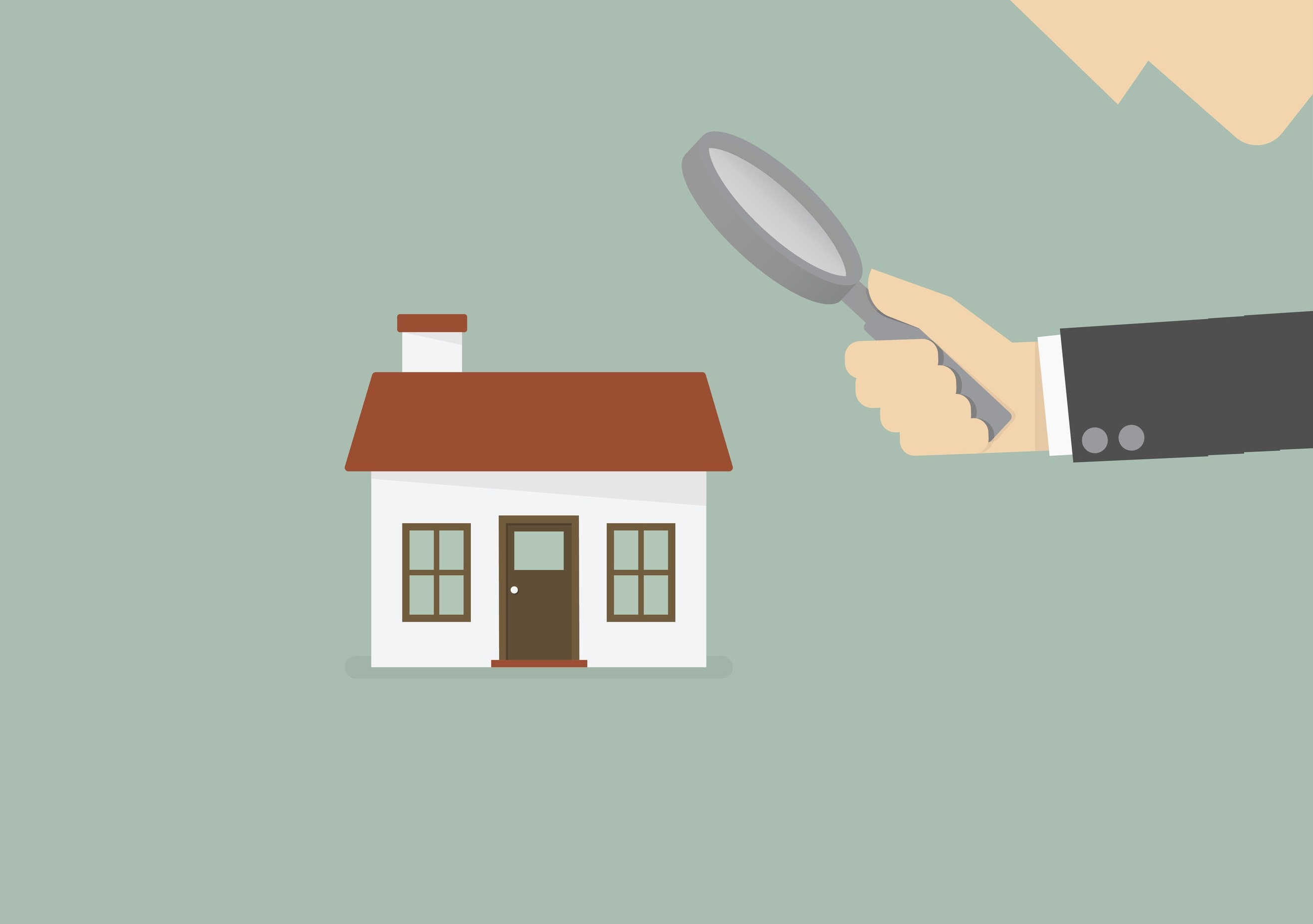 What/who is the largest consumer of distributed water in Australia?
Distributed water is provided by the water supply industry.
Households
Agriculture
Mining
Industry
[Speaker Notes: Set expectations for the Audience engagement.  Please request Audience to use the Q&A function and reserve their direct questions to the speakers to the dedicated Q&A segment at the end.]
ANSWER
[Speaker Notes: Set expectations for the Audience engagement.  Please request Audience to use the Q&A function and reserve their direct questions to the speakers to the dedicated Q&A segment at the end.]
Question 3
Topic: Water users
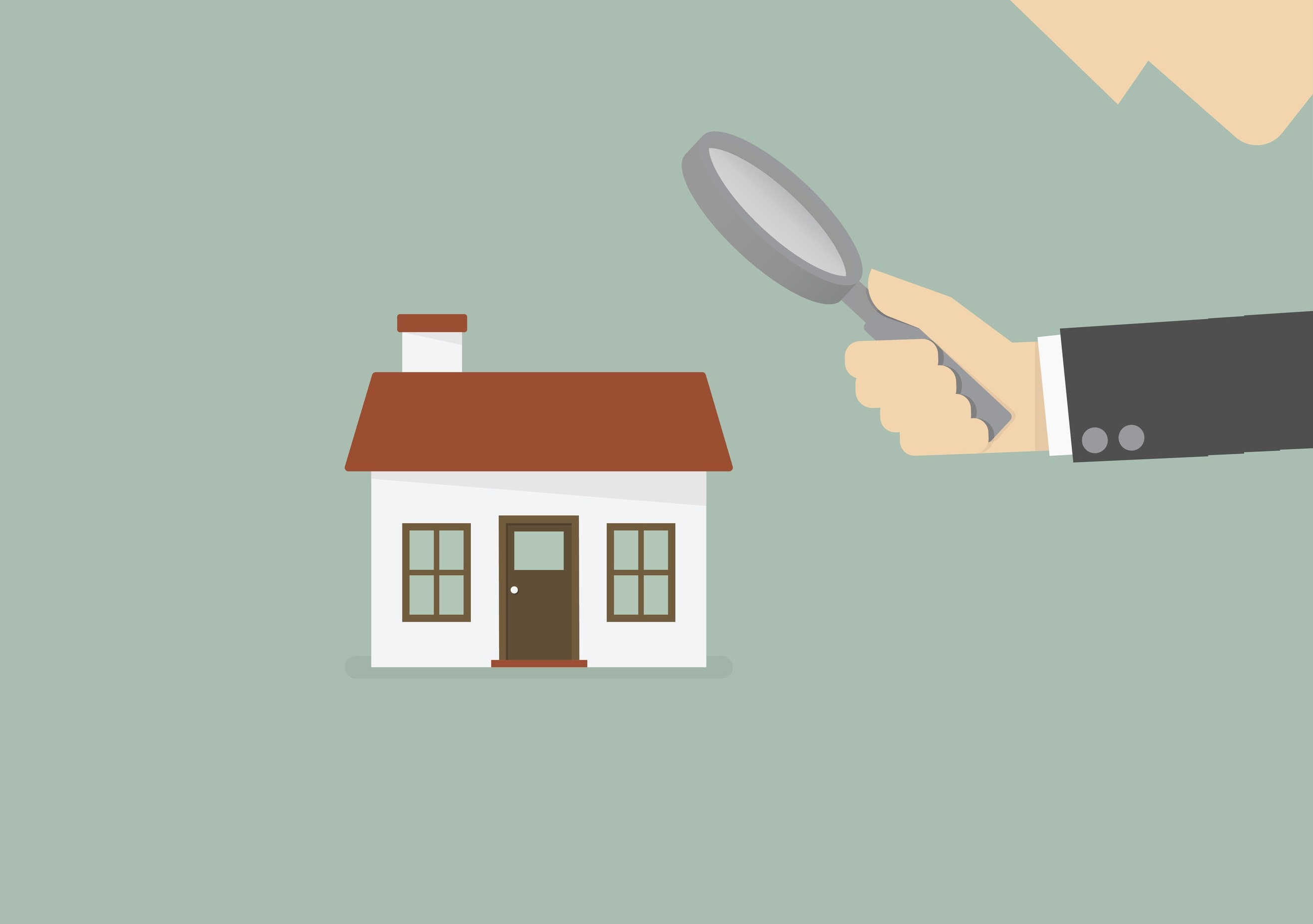 What/who is the largest consumer of distributed water in Australia?
Distributed water is provided by the water supply industry.
Households
Agriculture
Mining
Industry
[Speaker Notes: Set expectations for the Audience engagement.  Please request Audience to use the Q&A function and reserve their direct questions to the speakers to the dedicated Q&A segment at the end.]
Question 4
Topic: Wave energy
Which area of Australia provides higher opportunities and ideal conditions for wave energy?
North Coast
East Coast
South Coast
West Coast
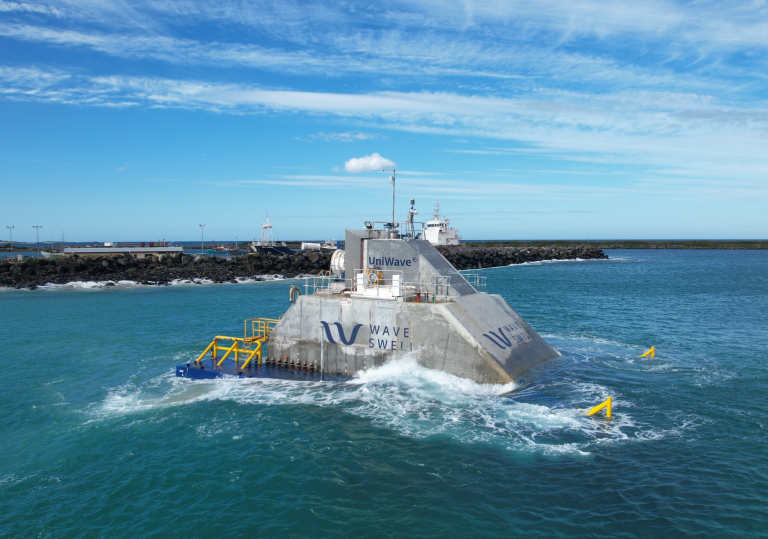 [Speaker Notes: Set expectations for the Audience engagement.  Please request Audience to use the Q&A function and reserve their direct questions to the speakers to the dedicated Q&A segment at the end.]
ANSWER
[Speaker Notes: Set expectations for the Audience engagement.  Please request Audience to use the Q&A function and reserve their direct questions to the speakers to the dedicated Q&A segment at the end.]
Question 4
Topic: Wave energy
Which area of Australia provides higher opportunities and ideal conditions for wave energy?
North Coast
East Coast
South Coast
West Coast
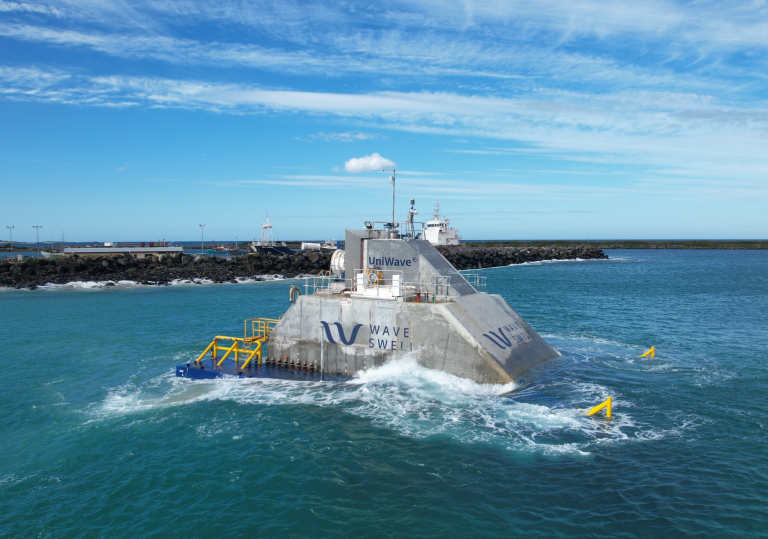 [Speaker Notes: Set expectations for the Audience engagement.  Please request Audience to use the Q&A function and reserve their direct questions to the speakers to the dedicated Q&A segment at the end.]
Question 5
Topic: Water footprint
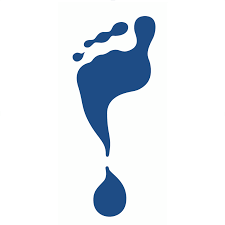 What is the total water consumption per capita in litres  per day in Australia, all inclusive of household, agriculture, and industry?
250
400
1,700
5,000
[Speaker Notes: Set expectations for the Audience engagement.  Please request Audience to use the Q&A function and reserve their direct questions to the speakers to the dedicated Q&A segment at the end.]
ANSWER
[Speaker Notes: Set expectations for the Audience engagement.  Please request Audience to use the Q&A function and reserve their direct questions to the speakers to the dedicated Q&A segment at the end.]
Question 5
Topic: Water footprint
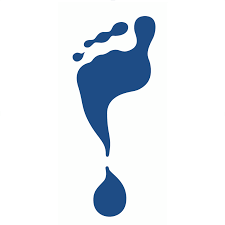 What is the total water consumption per capita in litres  per day in Australia, all inclusive of household, agriculture, and industry?
250
400
1,700
5,000
[Speaker Notes: Set expectations for the Audience engagement.  Please request Audience to use the Q&A function and reserve their direct questions to the speakers to the dedicated Q&A segment at the end.]
Question 6
Topic: Australian rainfall
Mean total annual rainfall in Australia from 1900 - 2020?
400 – 500 mm 
600 – 700 mm
800 – 900 mm
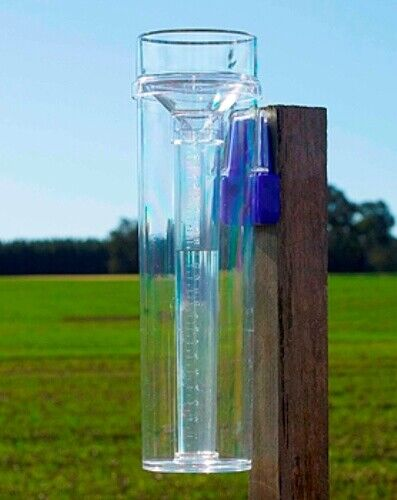 [Speaker Notes: Set expectations for the Audience engagement.  Please request Audience to use the Q&A function and reserve their direct questions to the speakers to the dedicated Q&A segment at the end.]
ANSWER
[Speaker Notes: Set expectations for the Audience engagement.  Please request Audience to use the Q&A function and reserve their direct questions to the speakers to the dedicated Q&A segment at the end.]
Question 6
Topic: Australian rainfall
Mean total annual rainfall in Australia from 1900 - 2020?
400 – 500 mm 
600 – 700 mm
800 – 900 mm
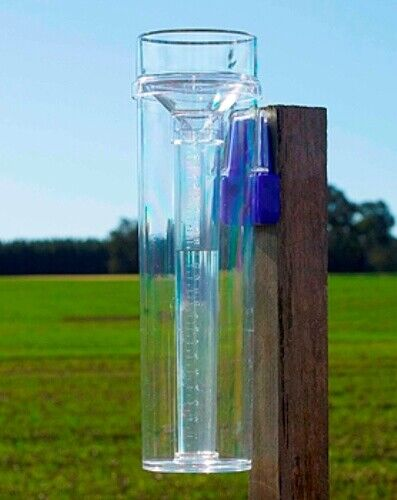 [Speaker Notes: Set expectations for the Audience engagement.  Please request Audience to use the Q&A function and reserve their direct questions to the speakers to the dedicated Q&A segment at the end.]
Question 7
Topic: Fishways
What is the percentage of dams with a fishway in NSW?
Less than 3% 
Approx. 10% 
50% 
More than 80%
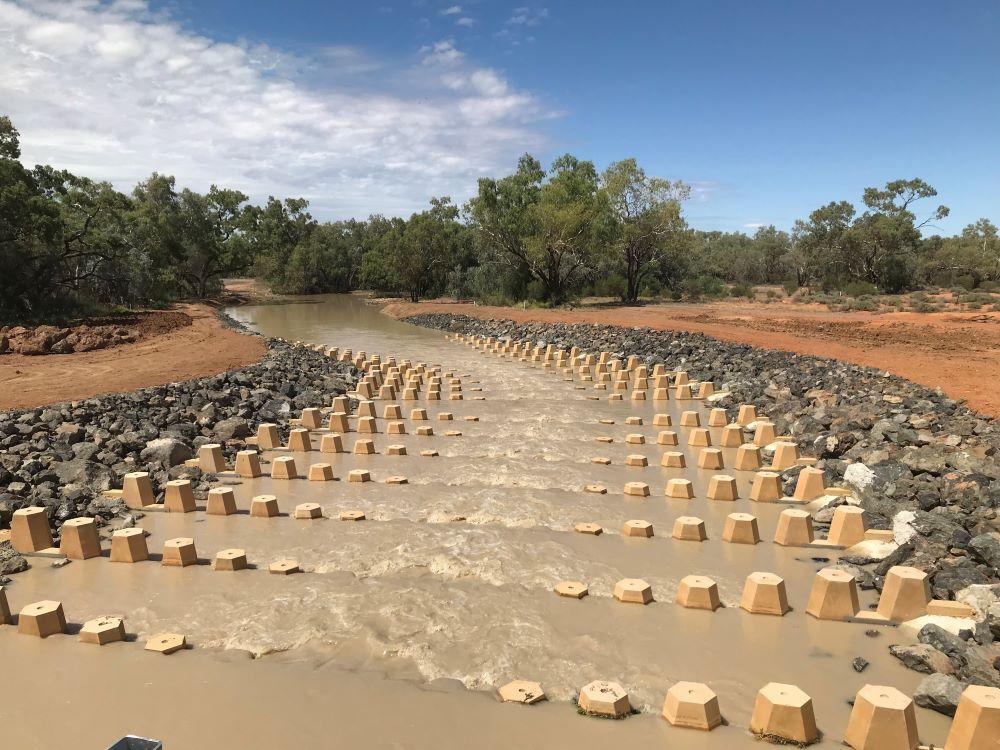 [Speaker Notes: Set expectations for the Audience engagement.  Please request Audience to use the Q&A function and reserve their direct questions to the speakers to the dedicated Q&A segment at the end.]
ANSWER
[Speaker Notes: Set expectations for the Audience engagement.  Please request Audience to use the Q&A function and reserve their direct questions to the speakers to the dedicated Q&A segment at the end.]
Question 7
Topic: Fishways
What is the percentage of dams with a fishway in NSW?
Less than 3% 
Approx. 10% 
50% 
More than 80%
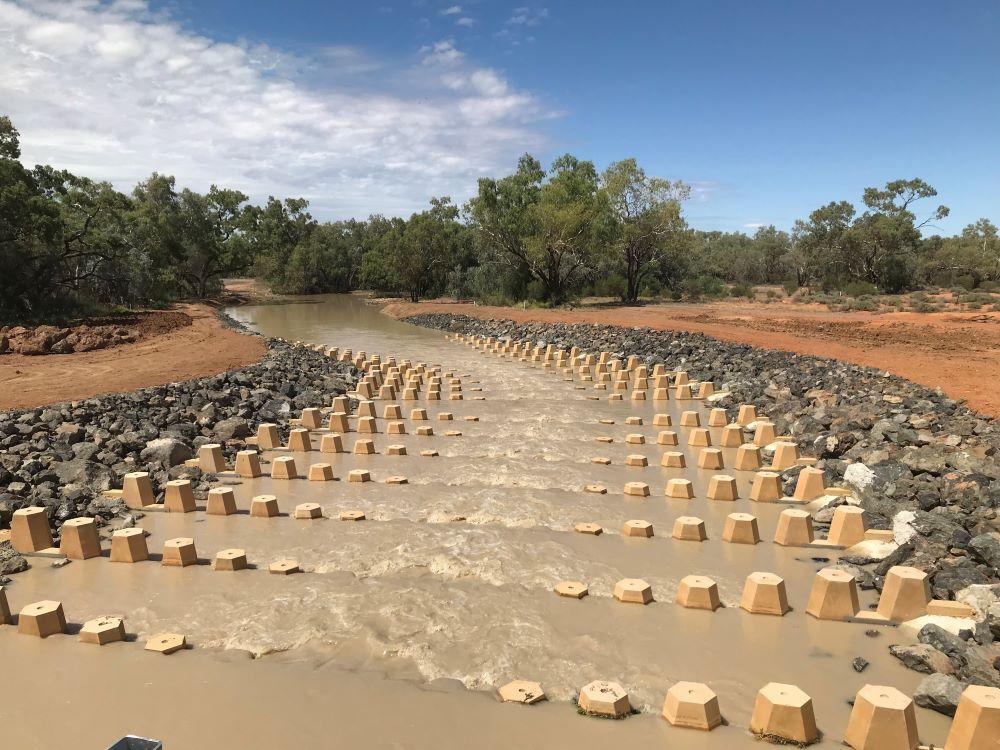 [Speaker Notes: Set expectations for the Audience engagement.  Please request Audience to use the Q&A function and reserve their direct questions to the speakers to the dedicated Q&A segment at the end.]
Question 8
Topic: Mangroves (I)
Mangrove forests store 4 times more carbon per hectare compared to the amazon rainforest.
True
False
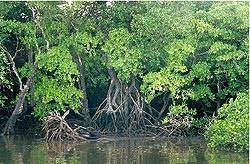 [Speaker Notes: Set expectations for the Audience engagement.  Please request Audience to use the Q&A function and reserve their direct questions to the speakers to the dedicated Q&A segment at the end.]
ANSWER
[Speaker Notes: Set expectations for the Audience engagement.  Please request Audience to use the Q&A function and reserve their direct questions to the speakers to the dedicated Q&A segment at the end.]
Question 8
Topic: Mangroves (I)
Mangrove forests store 4 times more carbon per hectare compared to the amazon rainforest.
True
False
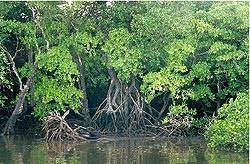 [Speaker Notes: Set expectations for the Audience engagement.  Please request Audience to use the Q&A function and reserve their direct questions to the speakers to the dedicated Q&A segment at the end.]
Question 9
Topic: Mangroves (II)
How much mangrove habitat has been lost in Australia during the last 200 years, approximately?
A) Less than 10% 
B)  20% 
C) 50% 
D) 80 %
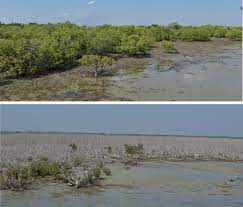 [Speaker Notes: Set expectations for the Audience engagement.  Please request Audience to use the Q&A function and reserve their direct questions to the speakers to the dedicated Q&A segment at the end.]
ANSWER
[Speaker Notes: Set expectations for the Audience engagement.  Please request Audience to use the Q&A function and reserve their direct questions to the speakers to the dedicated Q&A segment at the end.]
Question 9
Topic: Mangroves (II)
How much mangrove habitat has been lost in Australia during the last 200 years, approximately?
A) Less than 10% 
B) 20% 
C) 50% 
D) 80 %
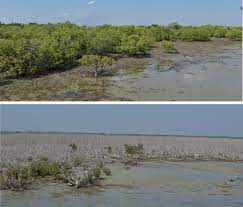 [Speaker Notes: Set expectations for the Audience engagement.  Please request Audience to use the Q&A function and reserve their direct questions to the speakers to the dedicated Q&A segment at the end.]
Question 10
Topic: Bottled water
In 2021, how many litres of bottled water was purchased by each Australian (on average)?
204L
304L
404L
504L
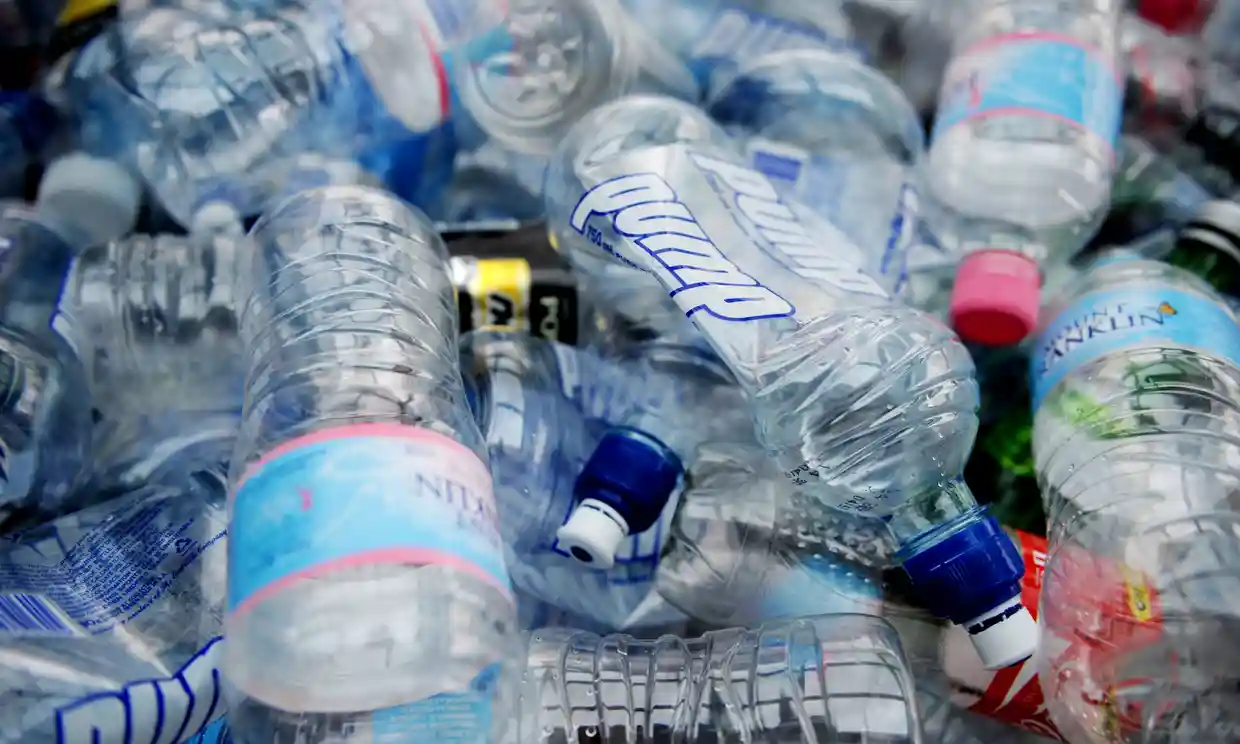 [Speaker Notes: Set expectations for the Audience engagement.  Please request Audience to use the Q&A function and reserve their direct questions to the speakers to the dedicated Q&A segment at the end.]
ANSWER
[Speaker Notes: Set expectations for the Audience engagement.  Please request Audience to use the Q&A function and reserve their direct questions to the speakers to the dedicated Q&A segment at the end.]
Question 10
Topic: Bottled water
In 2021, how many litres of bottled water was purchased by each Australian (on average)?
204L
304L
404L
504L
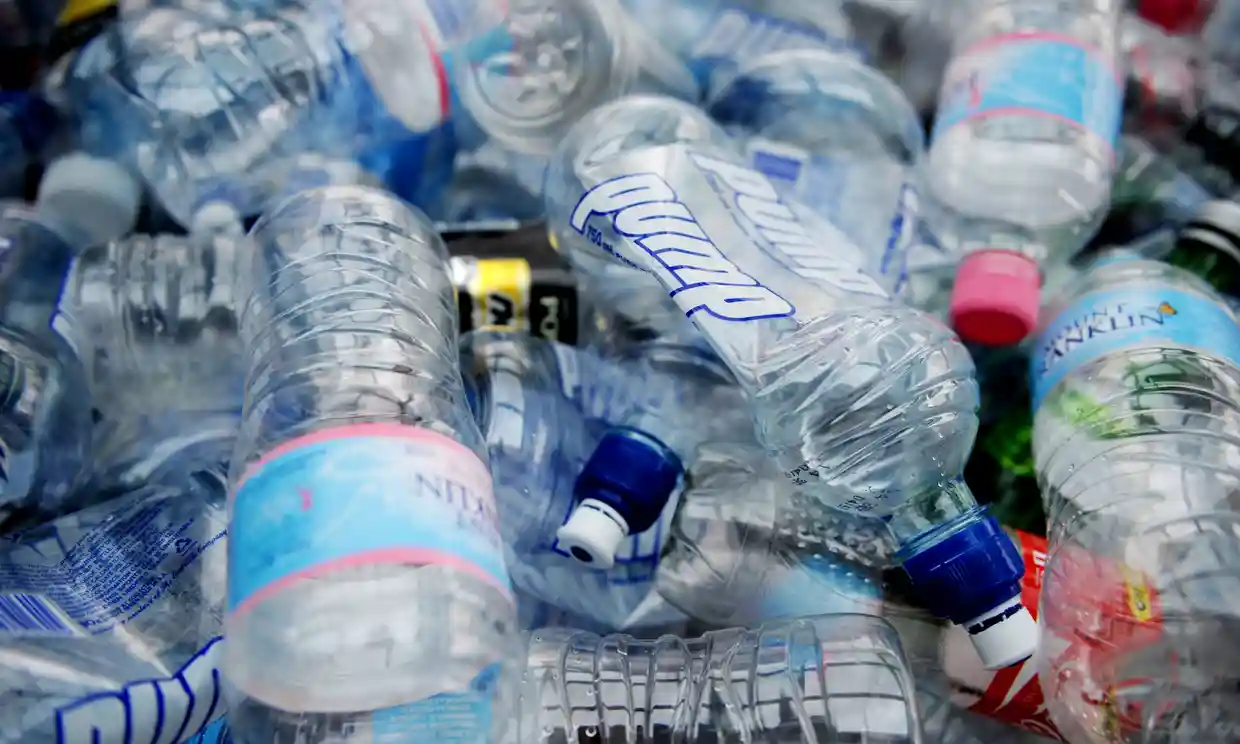 [Speaker Notes: Set expectations for the Audience engagement.  Please request Audience to use the Q&A function and reserve their direct questions to the speakers to the dedicated Q&A segment at the end.]
ANSWER
[Speaker Notes: Set expectations for the Audience engagement.  Please request Audience to use the Q&A function and reserve their direct questions to the speakers to the dedicated Q&A segment at the end.]
Question 10
Topic: Bottled water
In 2021, how many litres of bottled water was purchased by each Australian (on average)?
204L
304L
404L
504L
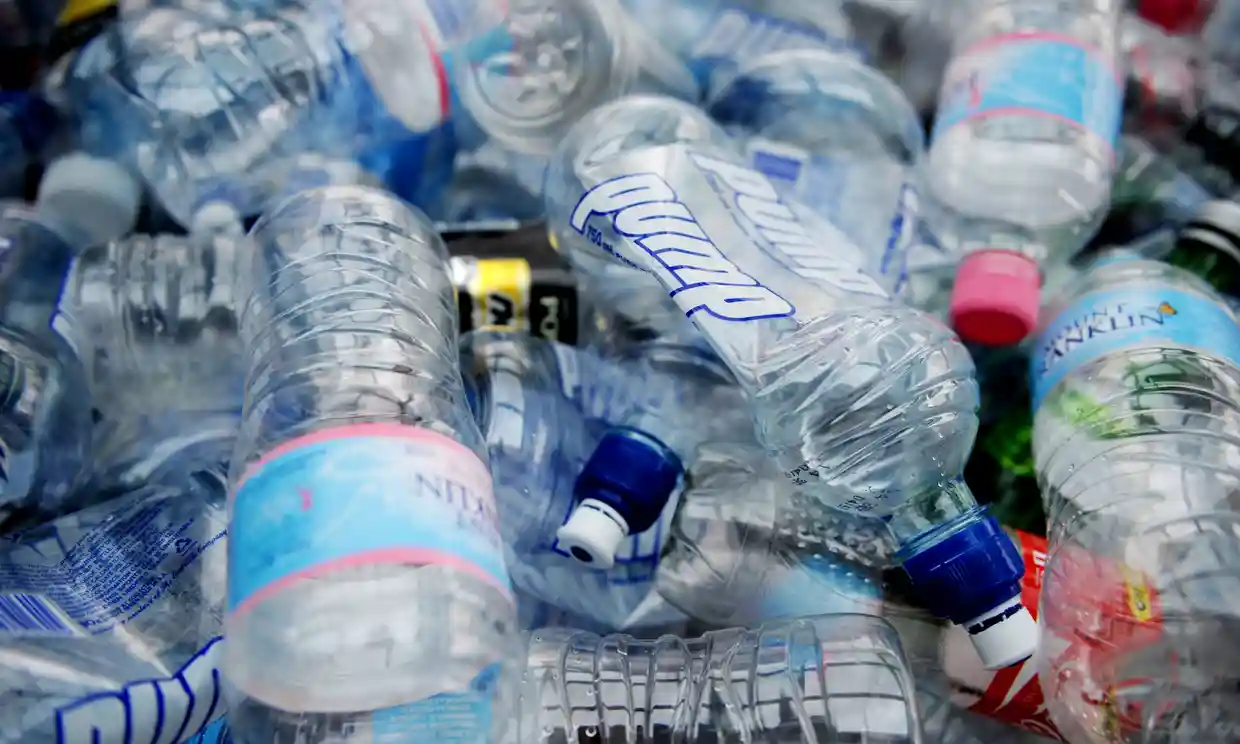 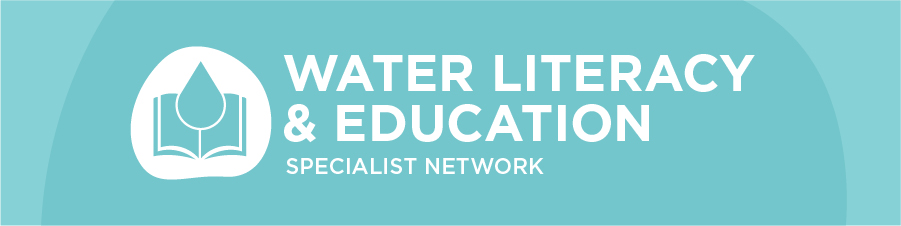 [Speaker Notes: Answer: D. 504L

Australia has the most expensive bottled water on the planet but that hasn’t curbed consumer thirst for something people can basically get for free.

On average, Australians each spent about $580 buying 504 litres of bottled water in 2021, a new UN report suggests.

It says that it’s the world’s second highest consumption rate per capita behind Singapore.

Source: Australia the second thirstiest country for bottled water despite paying the highest prices, says UN report | Australia news | The Guardian]
Question 11
Topic: Purified Recycled Water
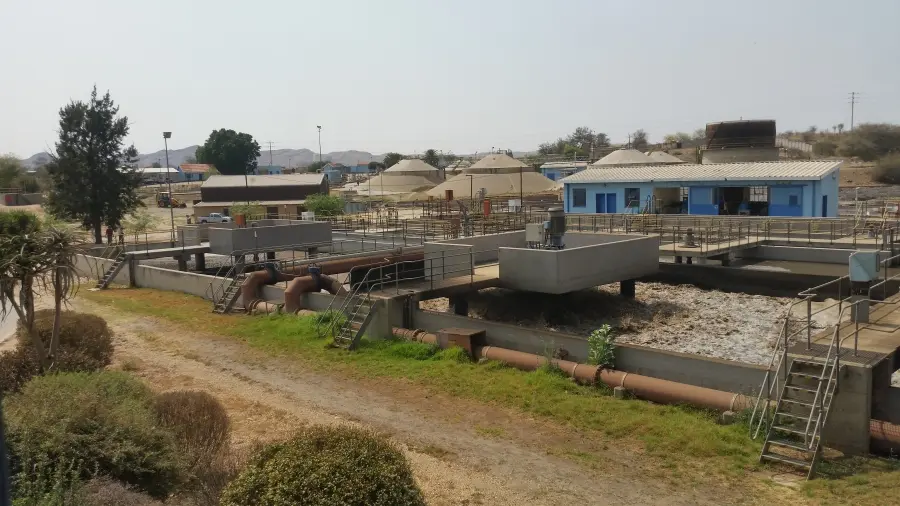 A water treatment plant in Windhoek, Namibia uses a process that partially mimics nature to turn sewage from over 300,000 residents back into potable water
When did the plant open?
1968
1972
1988
1992
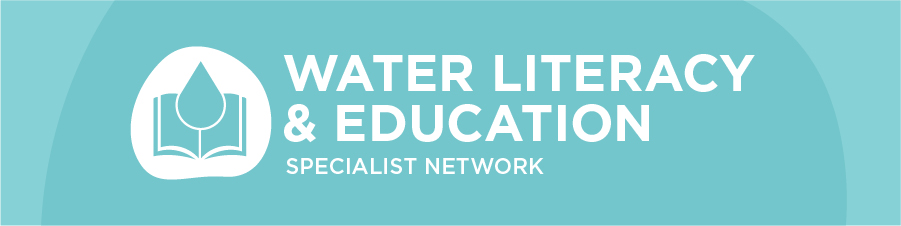 [Speaker Notes: Answer: A 1968

The Goreangab waste treatment plant is where most of the wastewater from Windhoek’s 300,000 residents ends up. But it’s not your run-of-the-mill sewage plant. It’s the first stop in the city’s pioneering water recycling system.

Cities around the world are wrestling with whether they should build facilities like this. But here, in the middle of a desert in a remote corner of southern Africa, they’ve been recycling wastewater for almost 50 years.

It’s cutting-edge technology, but it’s based on the humblest of creatures — bacteria.

Source: https://theworld.org/stories/2016-12-15/recycling-sewage-drinking-water-no-big-deal-theyve-been-doing-it-namibia-50-years]
ANSWER
[Speaker Notes: Set expectations for the Audience engagement.  Please request Audience to use the Q&A function and reserve their direct questions to the speakers to the dedicated Q&A segment at the end.]
Question 11
Topic: Purified Recycled Water
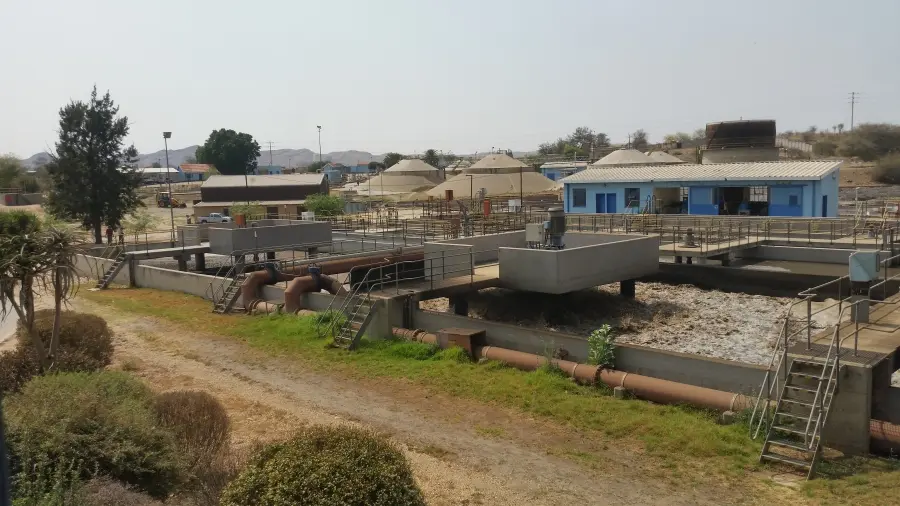 A water treatment plant in Windhoek, Namibia uses a process that partially mimics nature to turn sewage from over 300,000 residents back into potable water
When did the plant open?
1968
1972
1988
1992
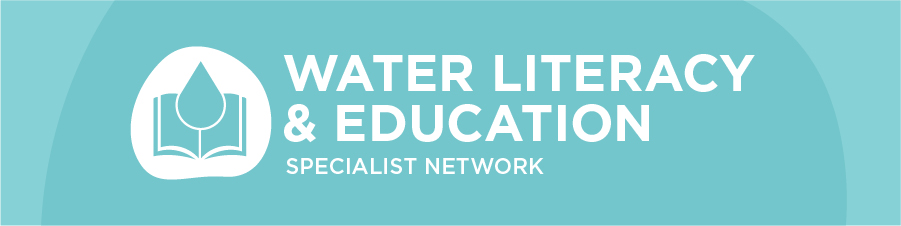 [Speaker Notes: Answer: A 1968

The Goreangab waste treatment plant is where most of the wastewater from Windhoek’s 300,000 residents ends up. But it’s not your run-of-the-mill sewage plant. It’s the first stop in the city’s pioneering water recycling system.

Cities around the world are wrestling with whether they should build facilities like this. But here, in the middle of a desert in a remote corner of southern Africa, they’ve been recycling wastewater for almost 50 years.

It’s cutting-edge technology, but it’s based on the humblest of creatures — bacteria.

Source: https://theworld.org/stories/2016-12-15/recycling-sewage-drinking-water-no-big-deal-theyve-been-doing-it-namibia-50-years]
Question 12
Topic: Nutrients in urine
How much of the nitrogen fertiliser consumed in Australia could be offset if we collected and reused human urine?
A.	1%
B.	5%
C.	20%
D.	50%
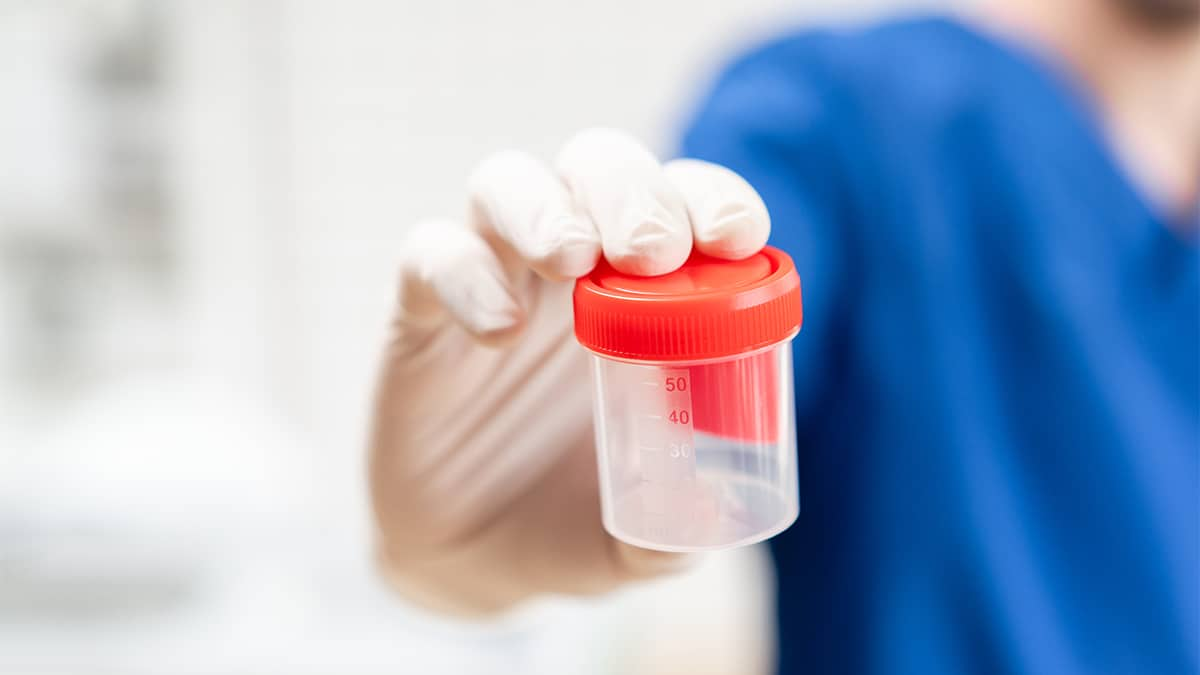 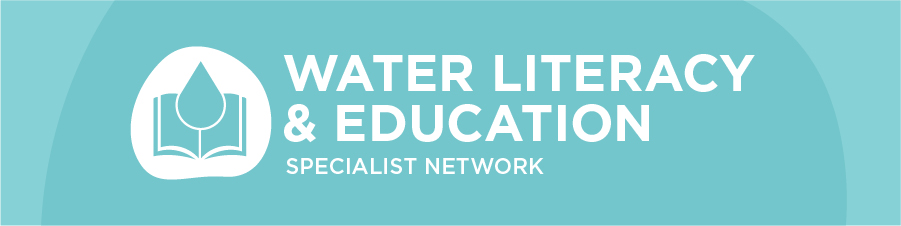 [Speaker Notes: Answer: B. 

Source: Koskue and Freguia, book chapter under review. If we reduced agriculture losses and food waste, we could grow most of our food using urine nutrients.]
ANSWER
[Speaker Notes: Set expectations for the Audience engagement.  Please request Audience to use the Q&A function and reserve their direct questions to the speakers to the dedicated Q&A segment at the end.]
Question 12
Topic: Nutrients in urine
How much of the nitrogen fertiliser consumed in Australia could be offset if we collected and reused human urine?
A.	1%
B.	5%
C.	20%
D.	50%
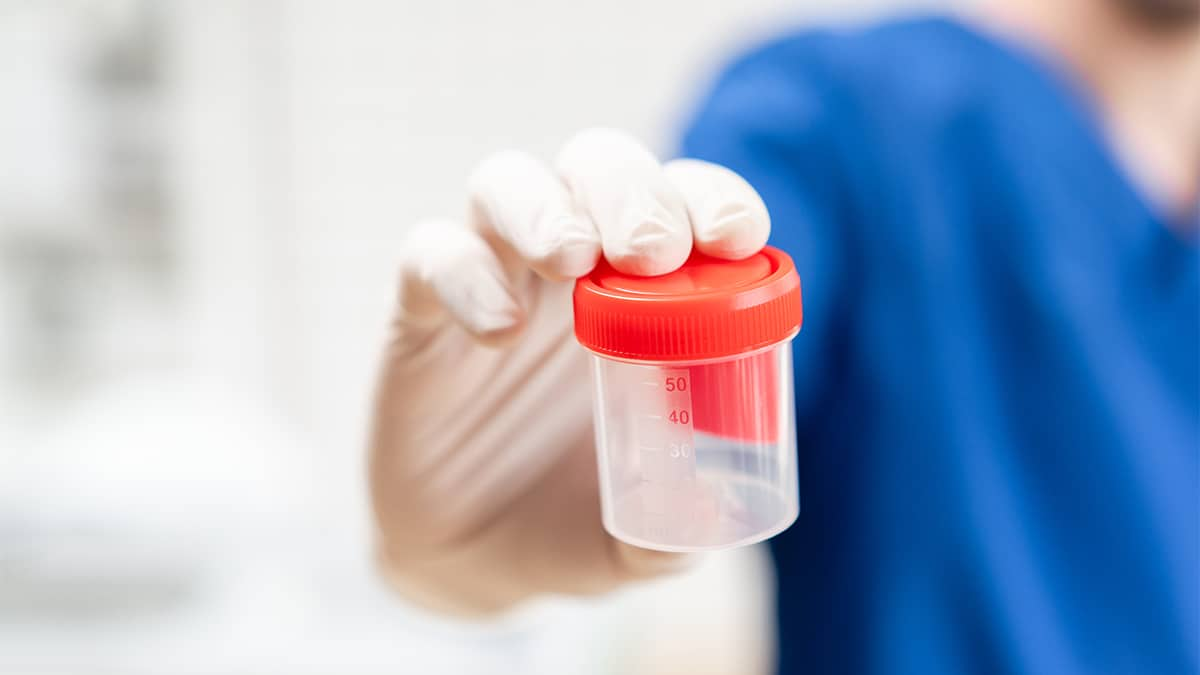 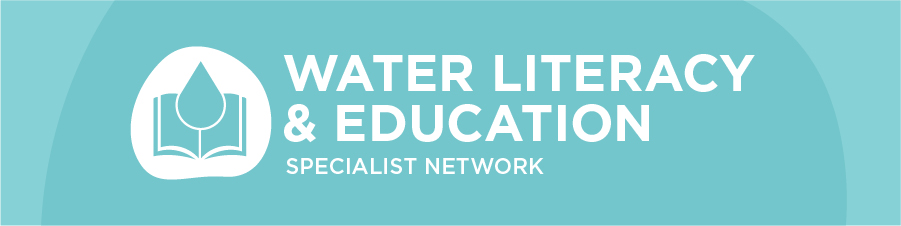 [Speaker Notes: Answer: B. 

Source: Koskue and Freguia, book chapter under review. If we reduced agriculture losses and food waste, we could grow most of our food using urine nutrients.]
Question 13
Topic: History – the flush toilet
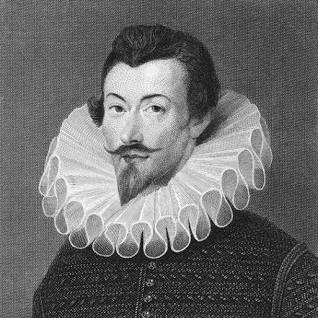 Sir John Harington invented a water closet with a raised cistern and a small downpipe through which water ran to flush the waste. 
What year was it?
1343
1454
1592
1661
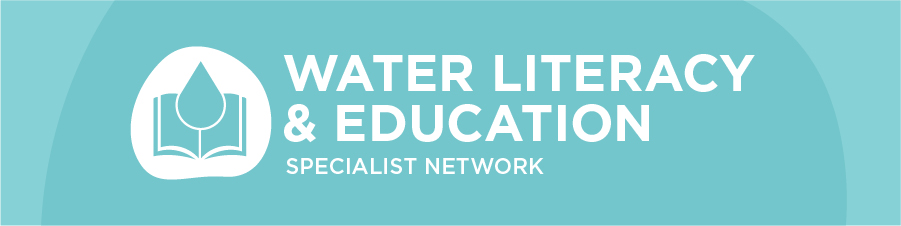 [Speaker Notes: Answer: 1592
He was a godson of Queen Elizabeth I, but he had been banished from court for telling risqué stories, and exiled to Kelston near Bath.
During his ‘exile’, 1584-91, he built himself a house, and devised and installed the first flushing lavatory, which he named Ajax.
Eventually Queen Elizabeth forgave him, and visited his house at Kelston in 1592.
Harrington proudly showed-off his new invention, and the Queen herself tried it out! She was so impressed it seems, that she ordered one for herself.
His water-closet had a pan with an opening at the bottom, sealed with a leather -faced valve. A system of handles, levers and weights poured in water from a cistern, and opened the valve.

Source: https://www.google.com/search?q=who+invented+the+s+bend&sxsrf=AJOqlzVWhsl9HjY8RUW7DTjnLWybmyd6XA%3A1678765275623&ei=2-wPZOHUJeXw4-EPgNaIsA0&ved=0ahUKEwihrqj_v9r9AhVl-DgGHQArAtYQ4dUDCA8&uact=5&oq=who+invented+the+s+bend&gs_lcp=Cgxnd3Mtd2l6LXNlcnAQAzIFCAAQgAQyBQgAEIAEMgUIABCGAzIFCAAQhgM6BAgAEEM6BQgAEJECOgsIABCABBCxAxCDAToLCC4QgAQQsQMQgwE6EQguEIAEELEDEIMBEMcBENEDOgUILhCABDoKCAAQsQMQgwEQQzoICC4QgAQQsQM6CAgAELEDEIMBOggIABCABBCxAzoHCAAQgAQQCjoKCAAQgAQQsQMQCjoNCAAQgAQQsQMQgwEQCjoLCC4QgAQQxwEQrwE6BggAEBYQHjoLCAAQFhAeEPEEEApKBAhBGABQAFisI2DkJGgAcAF4AIABzQGIAcsakgEGMC4yMS4xmAEAoAEBwAEB&sclient=gws-wiz-serp]
ANSWER
[Speaker Notes: Set expectations for the Audience engagement.  Please request Audience to use the Q&A function and reserve their direct questions to the speakers to the dedicated Q&A segment at the end.]
Question 13
Topic: History – the flush toilet
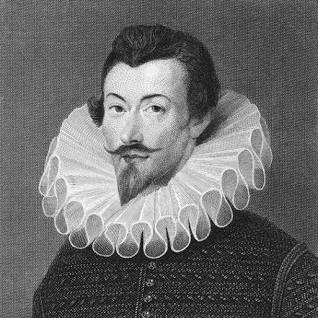 Sir John Harington invented a water closet with a raised cistern and a small downpipe through which water ran to flush the waste. 
What year was it?
1343
1454
1592
1661
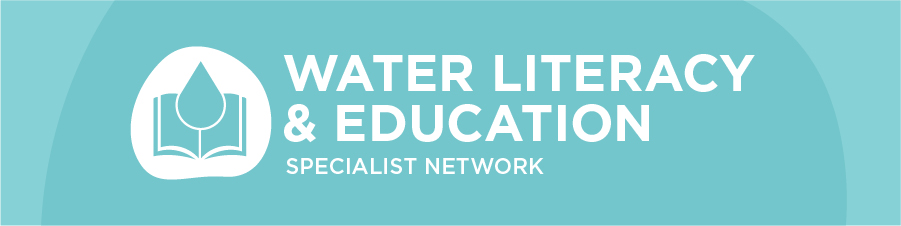 [Speaker Notes: Answer: 1592
He was a godson of Queen Elizabeth I, but he had been banished from court for telling risqué stories, and exiled to Kelston near Bath.
During his ‘exile’, 1584-91, he built himself a house, and devised and installed the first flushing lavatory, which he named Ajax.
Eventually Queen Elizabeth forgave him, and visited his house at Kelston in 1592.
Harrington proudly showed-off his new invention, and the Queen herself tried it out! She was so impressed it seems, that she ordered one for herself.
His water-closet had a pan with an opening at the bottom, sealed with a leather -faced valve. A system of handles, levers and weights poured in water from a cistern, and opened the valve.

Source: https://www.google.com/search?q=who+invented+the+s+bend&sxsrf=AJOqlzVWhsl9HjY8RUW7DTjnLWybmyd6XA%3A1678765275623&ei=2-wPZOHUJeXw4-EPgNaIsA0&ved=0ahUKEwihrqj_v9r9AhVl-DgGHQArAtYQ4dUDCA8&uact=5&oq=who+invented+the+s+bend&gs_lcp=Cgxnd3Mtd2l6LXNlcnAQAzIFCAAQgAQyBQgAEIAEMgUIABCGAzIFCAAQhgM6BAgAEEM6BQgAEJECOgsIABCABBCxAxCDAToLCC4QgAQQsQMQgwE6EQguEIAEELEDEIMBEMcBENEDOgUILhCABDoKCAAQsQMQgwEQQzoICC4QgAQQsQM6CAgAELEDEIMBOggIABCABBCxAzoHCAAQgAQQCjoKCAAQgAQQsQMQCjoNCAAQgAQQsQMQgwEQCjoLCC4QgAQQxwEQrwE6BggAEBYQHjoLCAAQFhAeEPEEEApKBAhBGABQAFisI2DkJGgAcAF4AIABzQGIAcsakgEGMC4yMS4xmAEAoAEBwAEB&sclient=gws-wiz-serp]
Question 14
Topic: Native fish
Which of the following is home to the highest number of native fish species?
Murray-Darling river system
Mississippi-Missouri river system
Amazon Basin
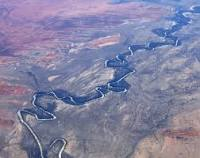 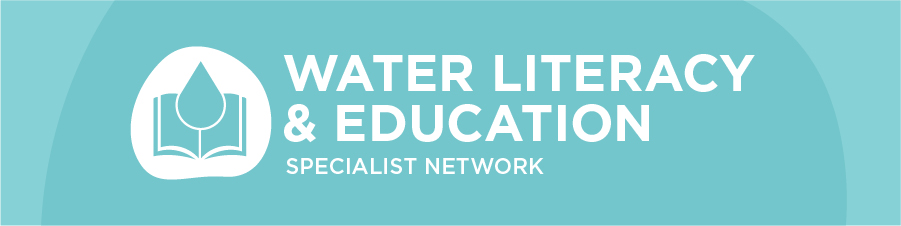 [Speaker Notes: Answer: C
Murray-Darling has only 51 native freshwater fish species, (as of January 2023) 
Mississippi-Missouri system has around 170 native species
Amazon Basin some 5000-8000 fish species described so far. 
The relatively low number of Australian freshwater fish species is related to this country's long isolation from other continents (freshwater fishes from other continents could not colonise), low rainfall and low surface runoff (evaporation is high).]
ANSWER
[Speaker Notes: Set expectations for the Audience engagement.  Please request Audience to use the Q&A function and reserve their direct questions to the speakers to the dedicated Q&A segment at the end.]
Question 14
Topic: Native fish
Which of the following is home to the highest number of native fish species?
Murray-Darling river system
Mississippi-Missouri river system
Amazon Basin
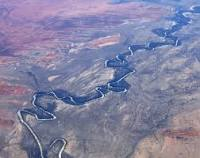 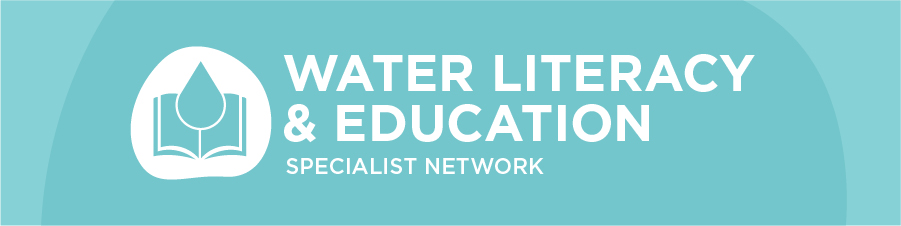 [Speaker Notes: Answer: C
Murray-Darling has only 51 native freshwater fish species, (as of January 2023) 
Mississippi-Missouri system has around 170 native species
Amazon Basin some 5000-8000 fish species described so far. 
The relatively low number of Australian freshwater fish species is related to this country's long isolation from other continents (freshwater fishes from other continents could not colonise), low rainfall and low surface runoff (evaporation is high).]
Question 15
Topic: History – S bend
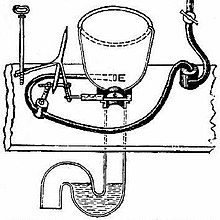 Alexander Cumming patented the S-bend. This became the missing ingredient to create the flushing toilet.
Name the year.
1668
1775
1802
1885
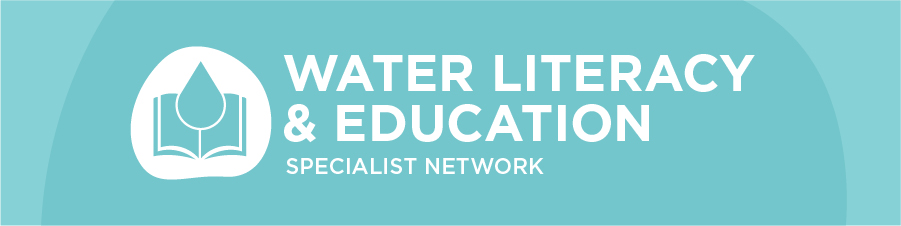 [Speaker Notes: Answer: 1775

Source: https://www.google.com/search?q=who+invented+the+s+bend&sxsrf=AJOqlzVWhsl9HjY8RUW7DTjnLWybmyd6XA%3A1678765275623&ei=2-wPZOHUJeXw4-EPgNaIsA0&ved=0ahUKEwihrqj_v9r9AhVl-DgGHQArAtYQ4dUDCA8&uact=5&oq=who+invented+the+s+bend&gs_lcp=Cgxnd3Mtd2l6LXNlcnAQAzIFCAAQgAQyBQgAEIAEMgUIABCGAzIFCAAQhgM6BAgAEEM6BQgAEJECOgsIABCABBCxAxCDAToLCC4QgAQQsQMQgwE6EQguEIAEELEDEIMBEMcBENEDOgUILhCABDoKCAAQsQMQgwEQQzoICC4QgAQQsQM6CAgAELEDEIMBOggIABCABBCxAzoHCAAQgAQQCjoKCAAQgAQQsQMQCjoNCAAQgAQQsQMQgwEQCjoLCC4QgAQQxwEQrwE6BggAEBYQHjoLCAAQFhAeEPEEEApKBAhBGABQAFisI2DkJGgAcAF4AIABzQGIAcsakgEGMC4yMS4xmAEAoAEBwAEB&sclient=gws-wiz-serp]
ANSWER
[Speaker Notes: Set expectations for the Audience engagement.  Please request Audience to use the Q&A function and reserve their direct questions to the speakers to the dedicated Q&A segment at the end.]
Question 15
Topic: History – S bend
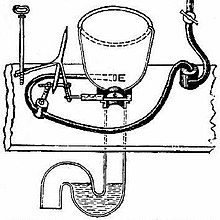 Alexander Cumming patented the S-bend. This became the missing ingredient to create the flushing toilet.
Name the year.
1668
1775
1802
1885
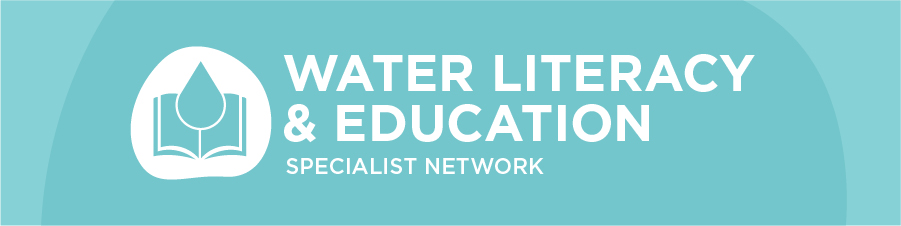 [Speaker Notes: Answer: 1775

Source: https://www.google.com/search?q=who+invented+the+s+bend&sxsrf=AJOqlzVWhsl9HjY8RUW7DTjnLWybmyd6XA%3A1678765275623&ei=2-wPZOHUJeXw4-EPgNaIsA0&ved=0ahUKEwihrqj_v9r9AhVl-DgGHQArAtYQ4dUDCA8&uact=5&oq=who+invented+the+s+bend&gs_lcp=Cgxnd3Mtd2l6LXNlcnAQAzIFCAAQgAQyBQgAEIAEMgUIABCGAzIFCAAQhgM6BAgAEEM6BQgAEJECOgsIABCABBCxAxCDAToLCC4QgAQQsQMQgwE6EQguEIAEELEDEIMBEMcBENEDOgUILhCABDoKCAAQsQMQgwEQQzoICC4QgAQQsQM6CAgAELEDEIMBOggIABCABBCxAzoHCAAQgAQQCjoKCAAQgAQQsQMQCjoNCAAQgAQQsQMQgwEQCjoLCC4QgAQQxwEQrwE6BggAEBYQHjoLCAAQFhAeEPEEEApKBAhBGABQAFisI2DkJGgAcAF4AIABzQGIAcsakgEGMC4yMS4xmAEAoAEBwAEB&sclient=gws-wiz-serp]
Question 16
Topic: Waterfall
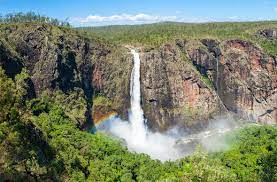 This is the highest, permanent,              single-drop waterfall in Australia.

In what state would you find it?
	
What are the falls called?
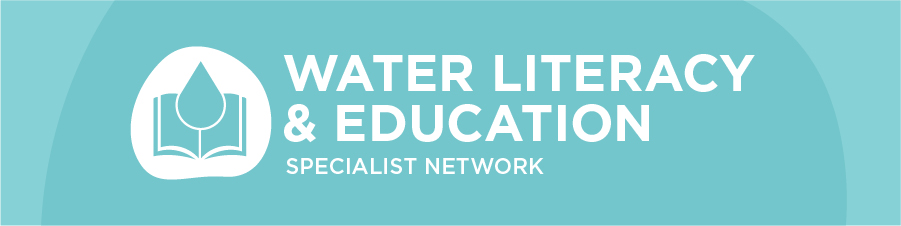 [Speaker Notes: Answers 
A: Queensland
Girringun National Park Townsville | Tropical North Queensland. 
B: Wallaman Falls
The highest, permanent, single-drop waterfall in Australia, Wallaman Falls is part of the Wet Tropics World Heritage Area, home to some of the oldest rainforests on earth and many endangered plants and animals.

Source: Wallaman Falls, Girringun National Park | Parks and forests | Department of Environment and Science, Queensland (des.qld.gov.au)]
ANSWER
[Speaker Notes: Set expectations for the Audience engagement.  Please request Audience to use the Q&A function and reserve their direct questions to the speakers to the dedicated Q&A segment at the end.]
Question 16
Topic: Waterfall
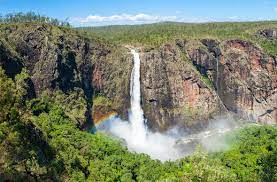 This is the highest, permanent,              single-drop waterfall in Australia.

In what state would you find it?
	Queensland
What are the falls called?
	Wallaman Falls
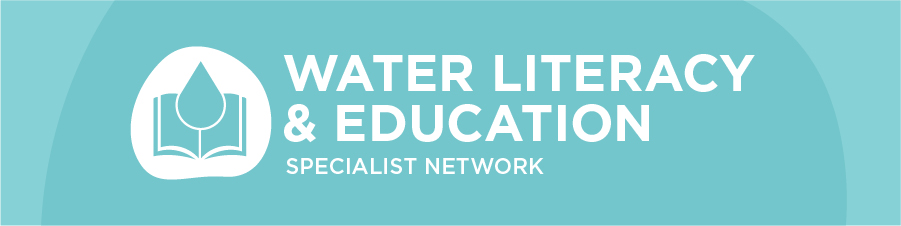 [Speaker Notes: Answers 
A: Queensland
Girringun National Park Townsville | Tropical North Queensland. 
B: Wallaman Falls
The highest, permanent, single-drop waterfall in Australia, Wallaman Falls is part of the Wet Tropics World Heritage Area, home to some of the oldest rainforests on earth and many endangered plants and animals.

Source: Wallaman Falls, Girringun National Park | Parks and forests | Department of Environment and Science, Queensland (des.qld.gov.au)]
Question 17
Topic: Over or under
According to the 1891 patent, how should toilet paper hang?
Over
Under
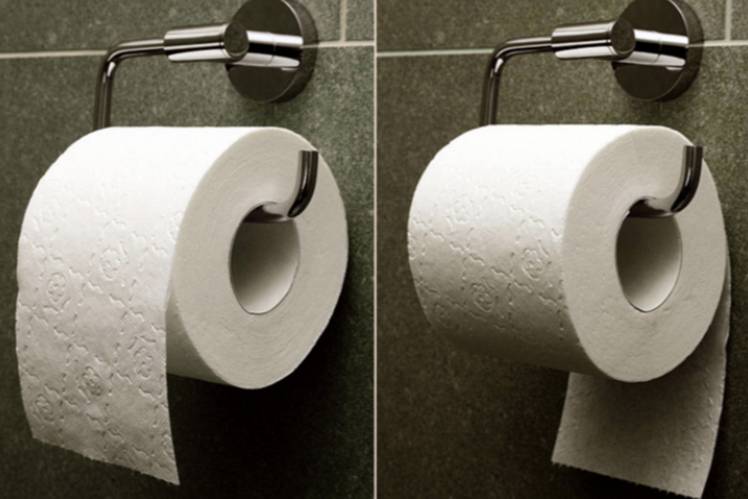 B
A
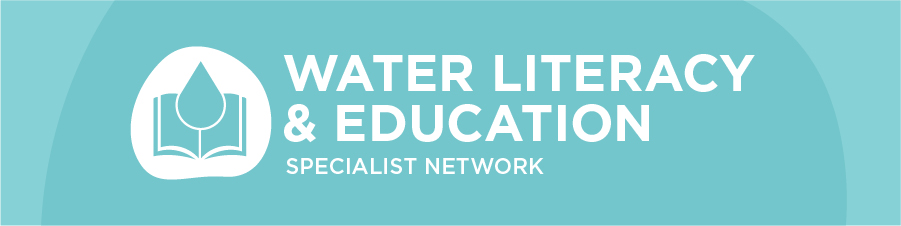 [Speaker Notes: Answer: A. 
The 1891 patent for the toilet paper roll states that the end of the roll should be hanging off the exterior. In other words, the patent, created by the inventor of toilet paper Seth Wheeler, reveals the correct way to hang toilet paper on the holder is over. 

Source: Original patent confirms the 'correct' way to hang the toilet roll is OVER | Daily Mail Online]
ANSWER
[Speaker Notes: Set expectations for the Audience engagement.  Please request Audience to use the Q&A function and reserve their direct questions to the speakers to the dedicated Q&A segment at the end.]
Question 17
Topic: Over or under
According to the 1891 patent, how should toilet paper hang?
Over
Under
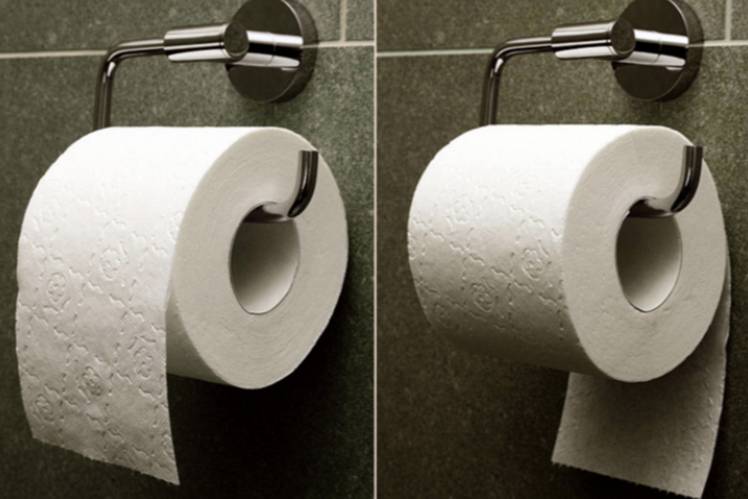 B
A
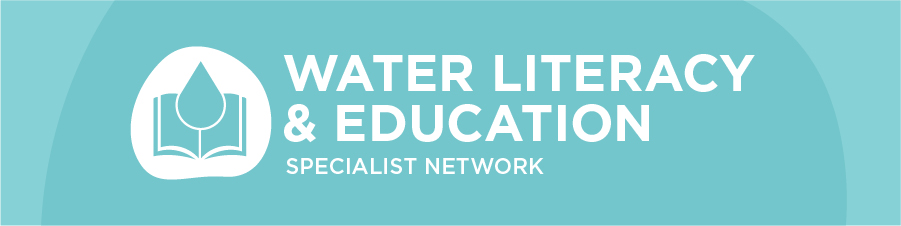 [Speaker Notes: Answer: A. 
The 1891 patent for the toilet paper roll states that the end of the roll should be hanging off the exterior. In other words, the patent, created by the inventor of toilet paper Seth Wheeler, reveals the correct way to hang toilet paper on the holder is over. 

Source: Original patent confirms the 'correct' way to hang the toilet roll is OVER | Daily Mail Online]
Question 18
Topic: Movies
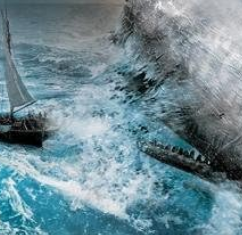 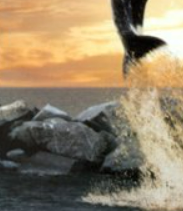 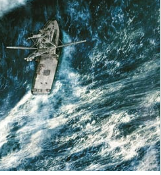 Name these 6 water-themed movies.
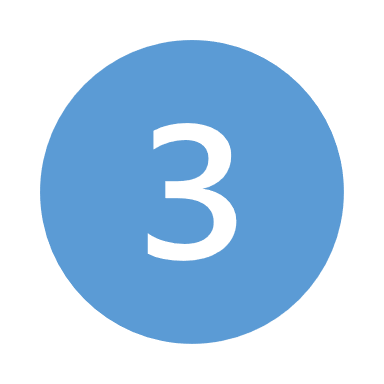 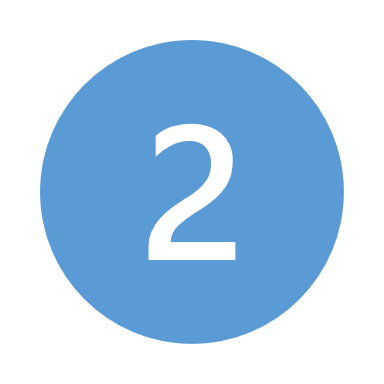 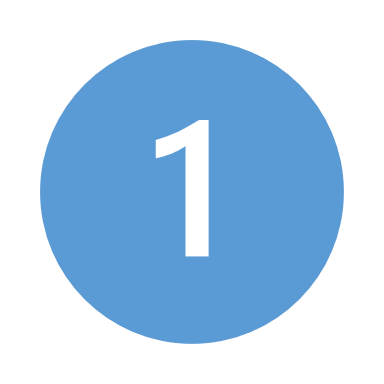 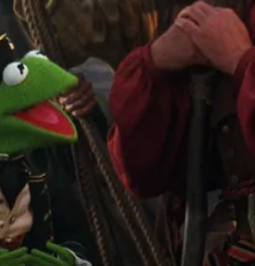 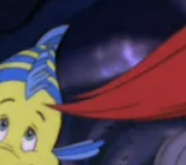 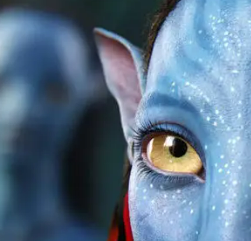 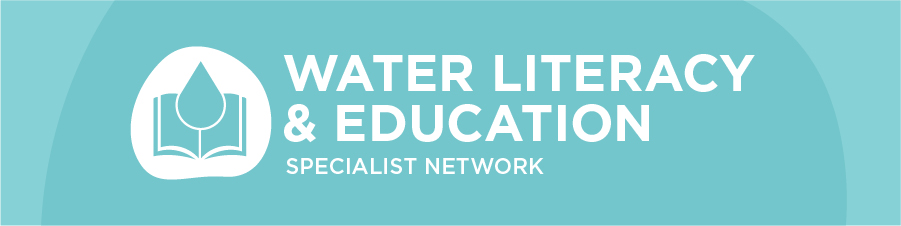 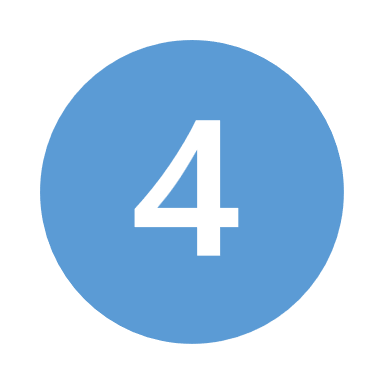 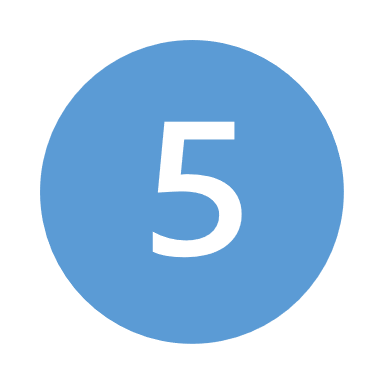 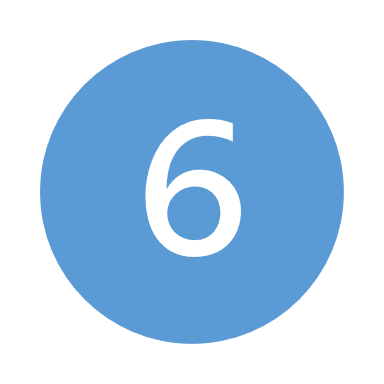 [Speaker Notes: Answers:
1. The Perfect Storm
2. Free Willy
3. Moby Dick
4. Avatar: the way of water
5. Muppet treasure Island 
6. Little Mermaid]
ANSWER
[Speaker Notes: Set expectations for the Audience engagement.  Please request Audience to use the Q&A function and reserve their direct questions to the speakers to the dedicated Q&A segment at the end.]
Question 18
Topic: Movies
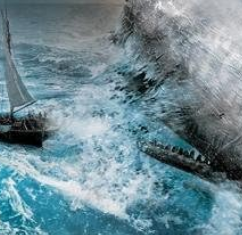 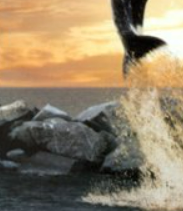 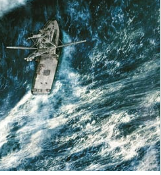 Name these 6 water-themed movies.
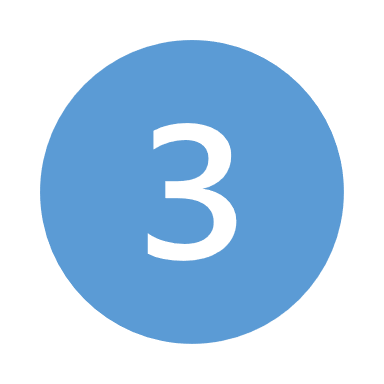 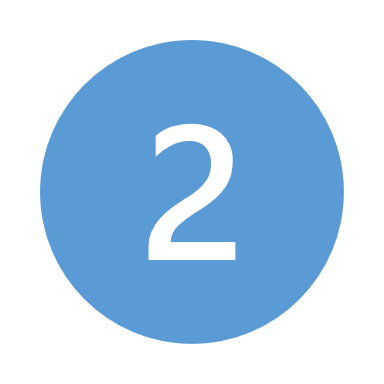 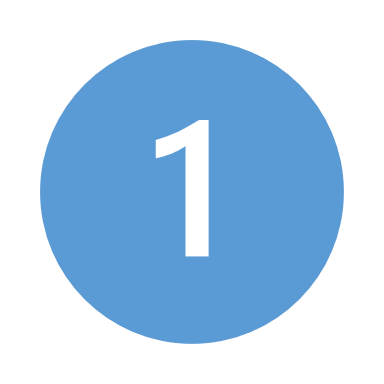 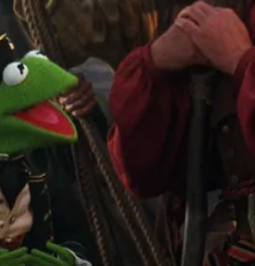 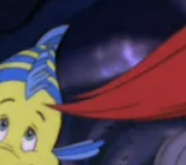 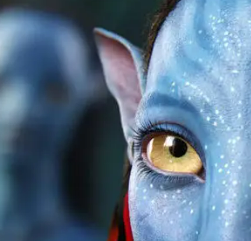 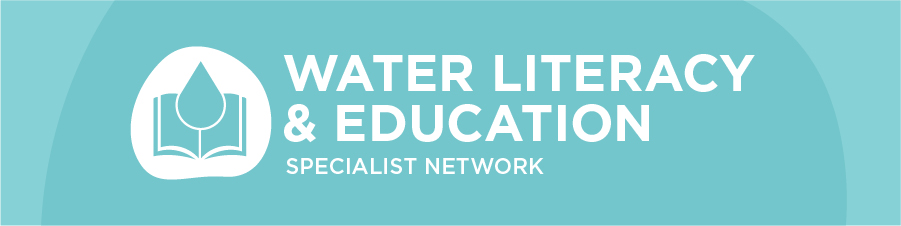 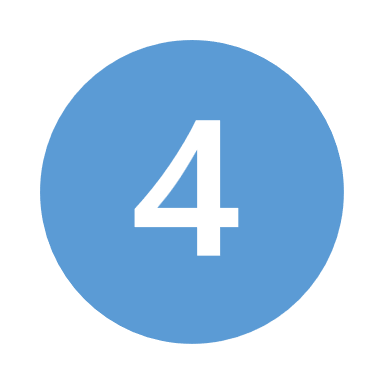 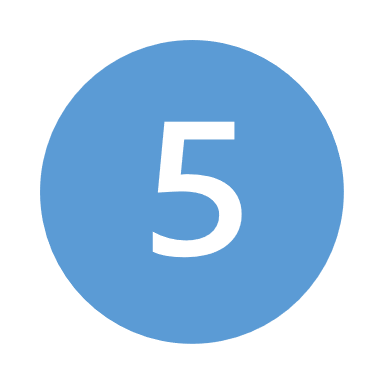 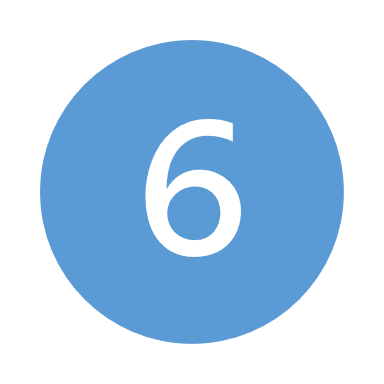 [Speaker Notes: Answers:
1. The Perfect Storm
2. Free Willy
3. Moby Dick
4. Avatar: the way of water
5. Muppet treasure Island 
6. Little Mermaid]
What is your score?
[Speaker Notes: Set expectations for the Audience engagement.  Please request Audience to use the Q&A function and reserve their direct questions to the speakers to the dedicated Q&A segment at the end.]
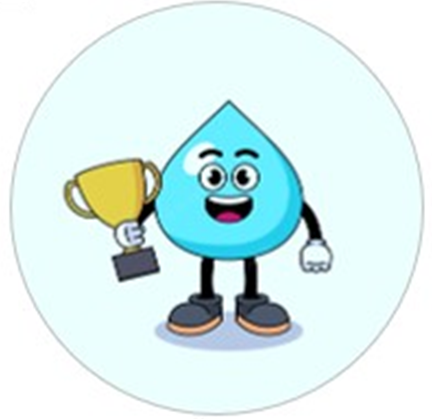 Are you a water x-spurt?
Presented by AWA Water Literacy and Education Specialist Network
Score
<7
Score 
8-16
Score 
>17
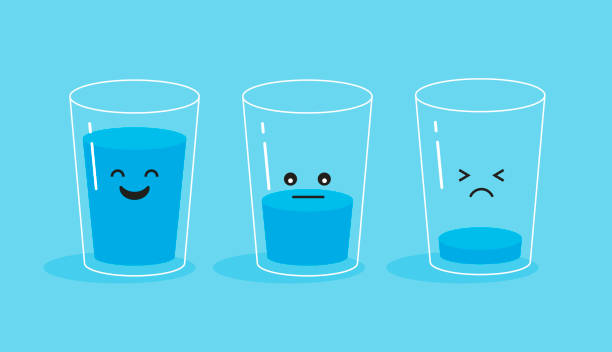 You did 

 


if you scored 20 or more!
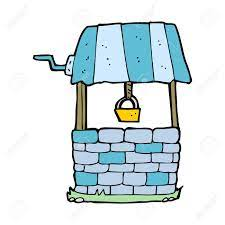 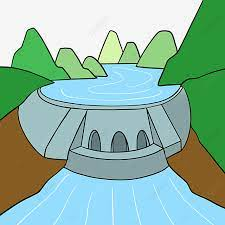 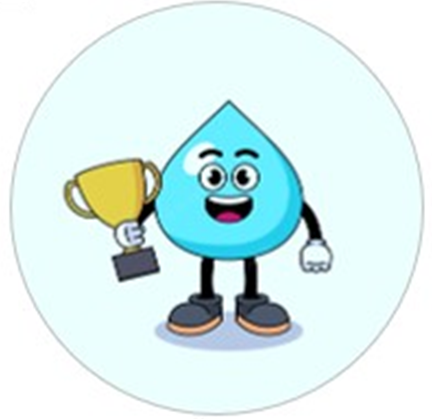 You are a water x-spurt!
[Speaker Notes: 16 single questions 
Q16 – Waterfall. A and B.
6 water-themed movies
TOTAL SCORE OUT OF 24]
[Speaker Notes: Invite sharing!]
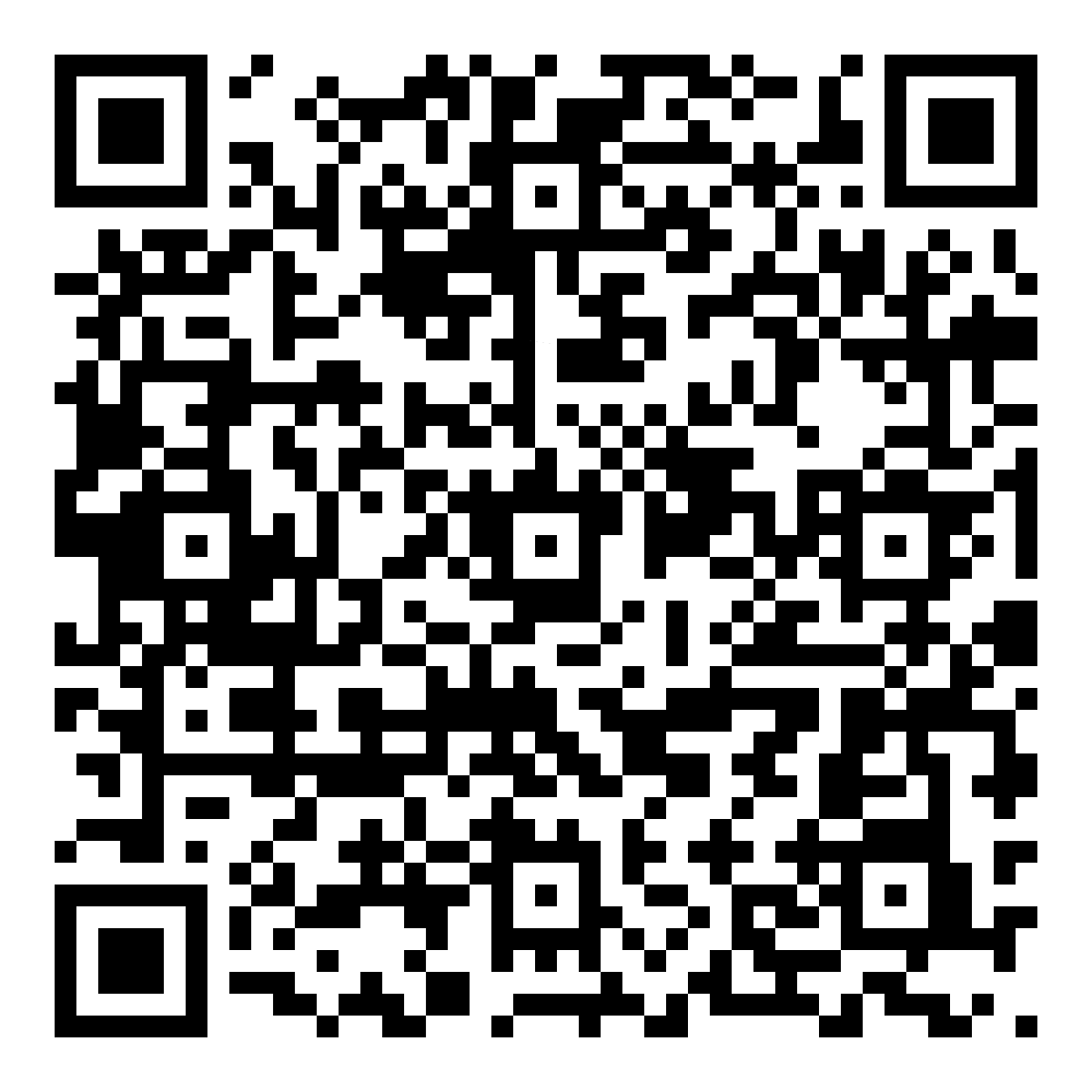 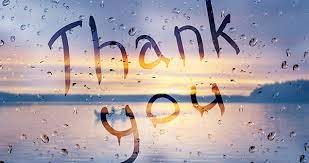 Visit our Specialist Network webpage

Educator Toolkits
Resources
Member Circles
Contact Us
https://www.awa.asn.au/membership-specialist-water-networks/water-literacy-education
[Speaker Notes: Introduce network: 
The purpose of this network is to connect AWA members who have a passion for driving increased water literacy and education in schools and the wider community. 
Through the sharing of knowledge and experience, the goal is to expand the scope, scale and impact of water education.  

The objectives of the Water Literacy & Education Specialist Network are:  
Connect AWA members with a passion for water literacy and education 
Share stories and best practices in water literacy programs 
Assist utilities, local councils and other organisations with the implementation of their water literacy programs 
Provide on-demand feedback on water literacy programs 
Connect the water community with schools 
Directly share water knowledge with schools and at community events 

Thanks for playing!]